روضة الإصلاح
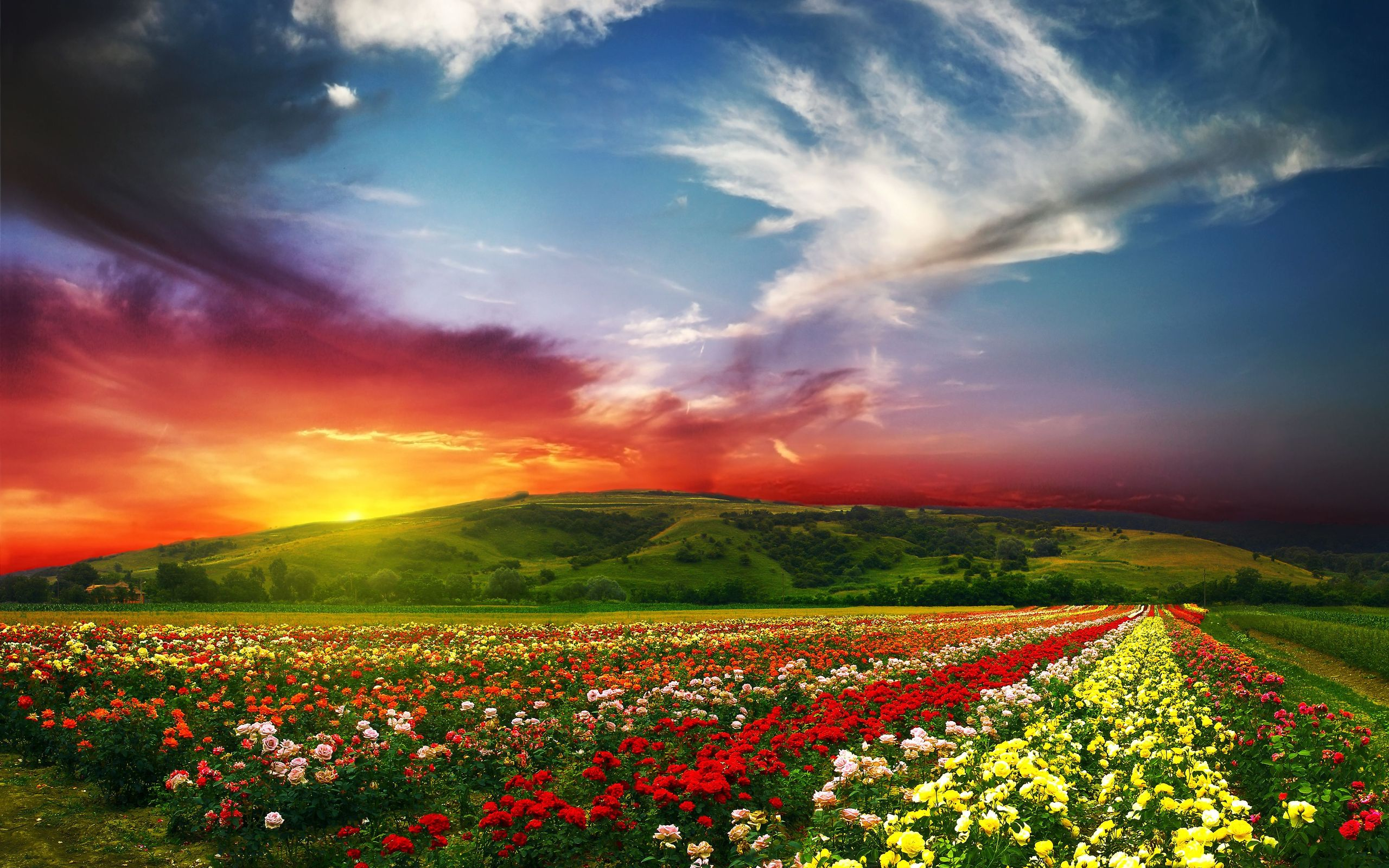 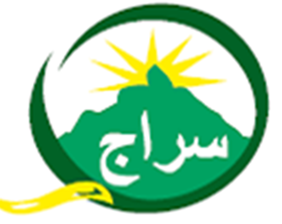 «إذا مررتم برياض الجنة فارتعوا»
جمعية سراج للأعمال الاجتماعية
فرع الدار البيضاء
28 جمادى الثانية 1436 هـ
18 أبريل 2015 م
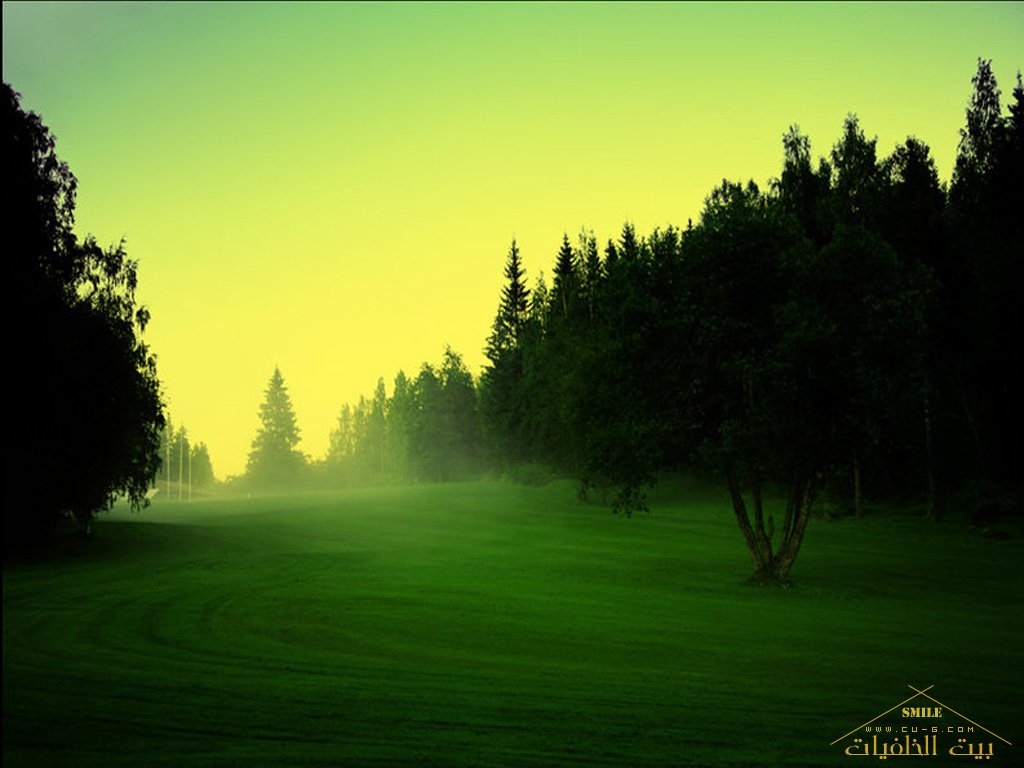 أهمية مجالس الذكر
مجالس تنسب إلى الله عز و جل + الملائكة.
 خير المجالس و أزكاها.
 وقود القلوب.... السير إلى الله عز و جل.
وجوب الحضور إليها : 	- الكتاب.
				- السنة.
 في الأرض روضتان : 	- روضة ثابتة.
			      	- روضة متجددة.
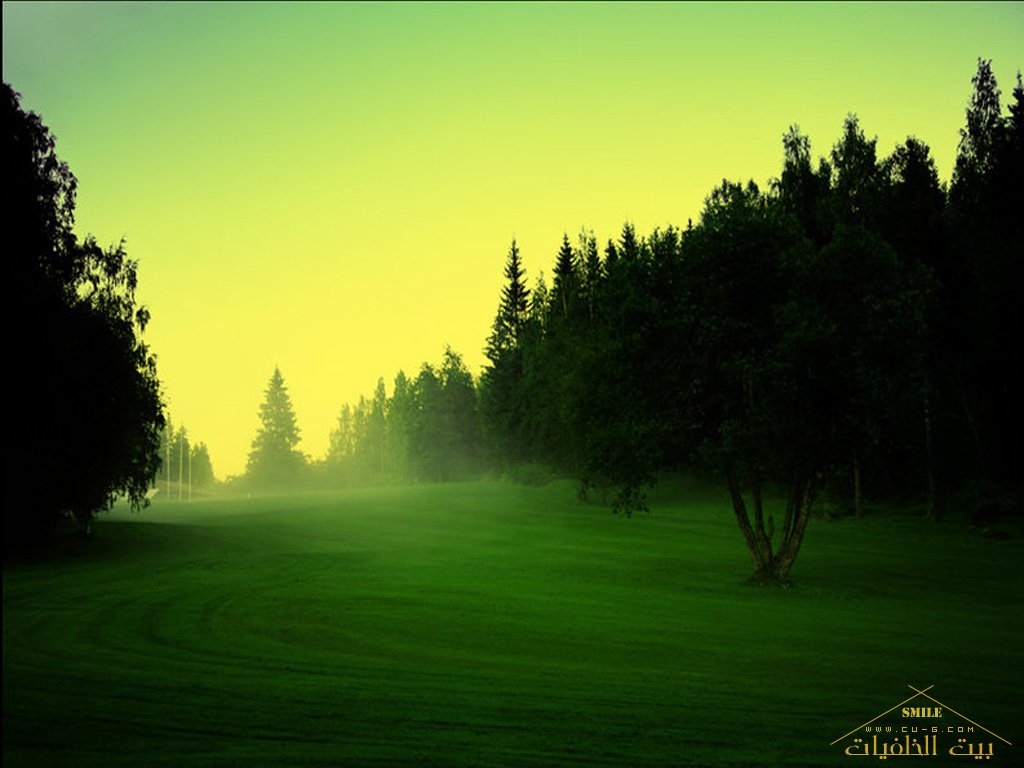 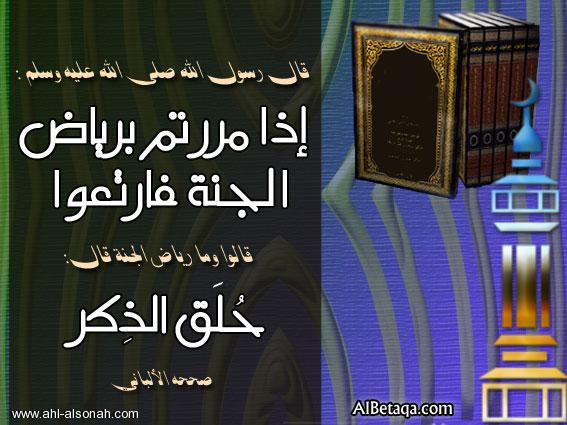 عمر ابن الخطاب رضي الله عنه.
مجالسة أو وسائل الاستماع ؟
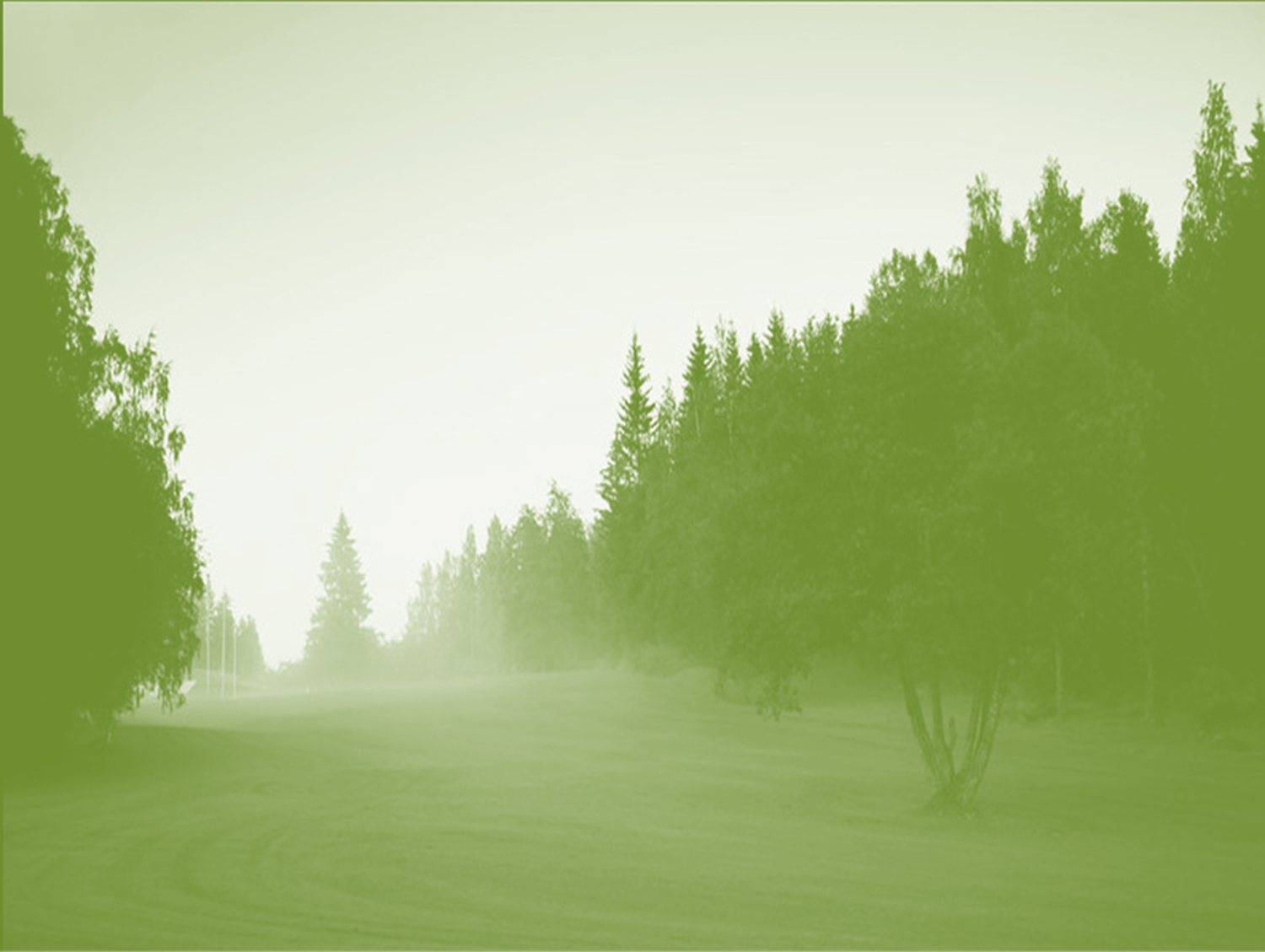 فضل مجالس الذكر و ثمارها
إحفاء الملائكة للجالسين.
 غشيان الرحمة.
 نزول السكينة و الطمأنينة و انشراح الصدر.
 يذكرهم الله في ملأ خير من ملئهم.
يباهي بهم الملائكة (ما أجلسكم...).
 بوابة المغفرة : «قوموا فقد غفرت لكم».
 رصيد حسنات.
لماذا ؟
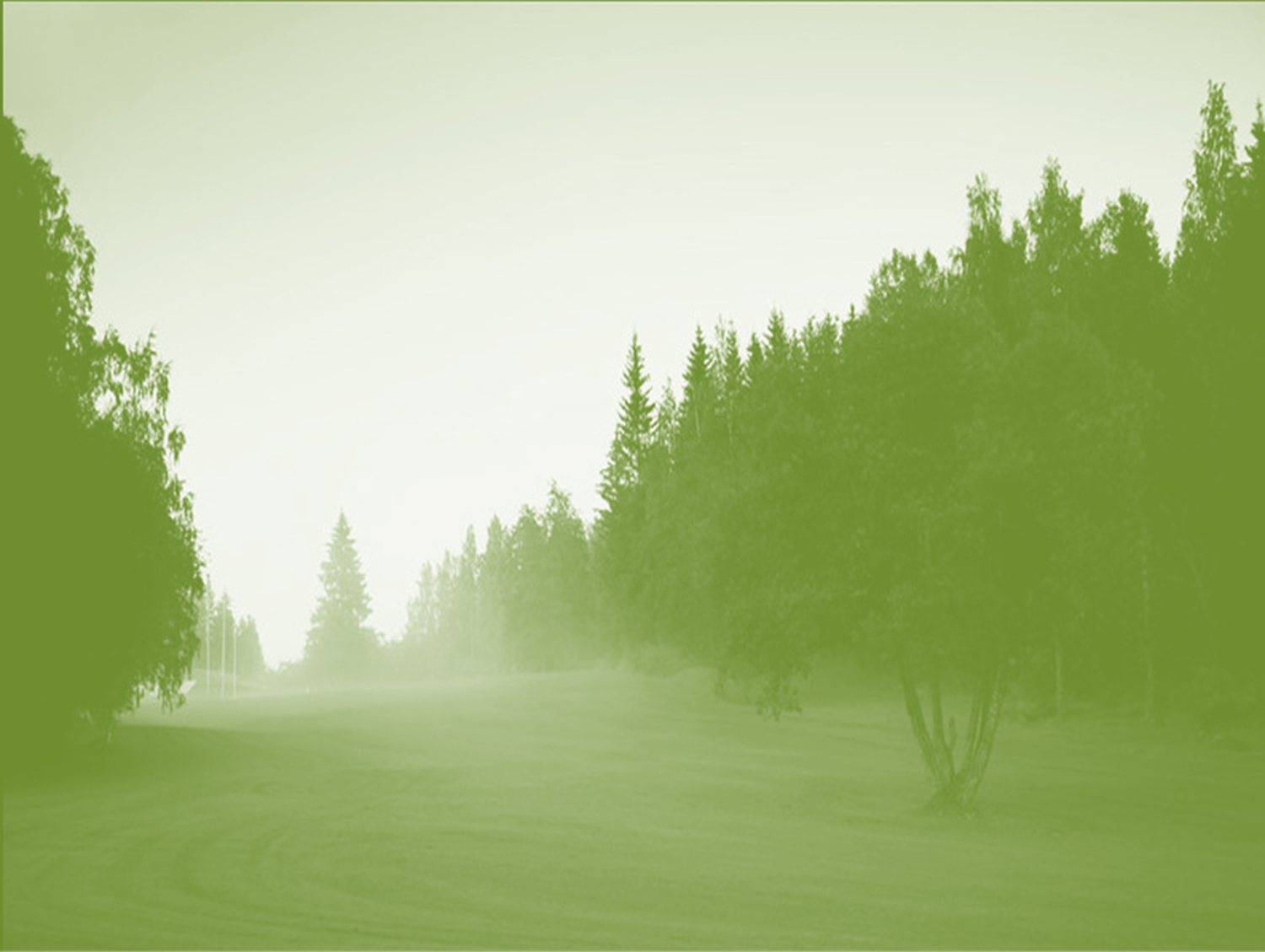 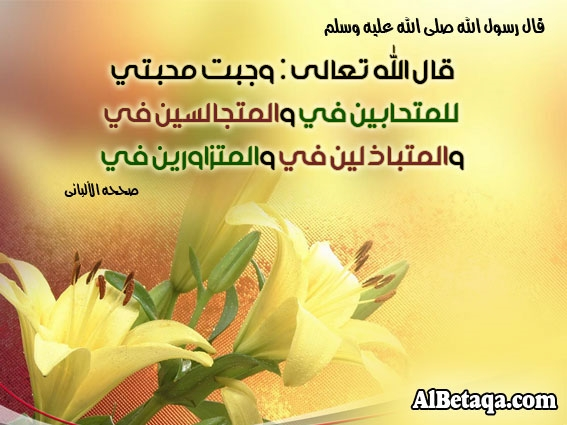 لا يشقى جليسهم (من أجل عين...).
 وجبت محبتي...
 الحشر : ”ليبعثن....“
 ظل الرحمان.

 سبب عظيم لحفظ اللسان.
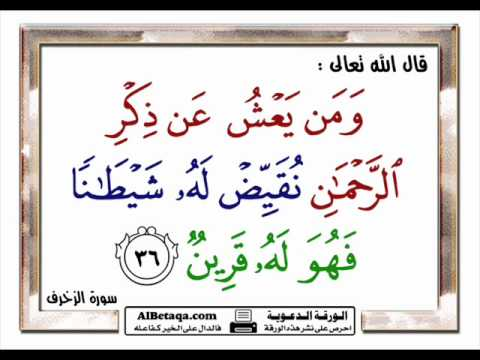 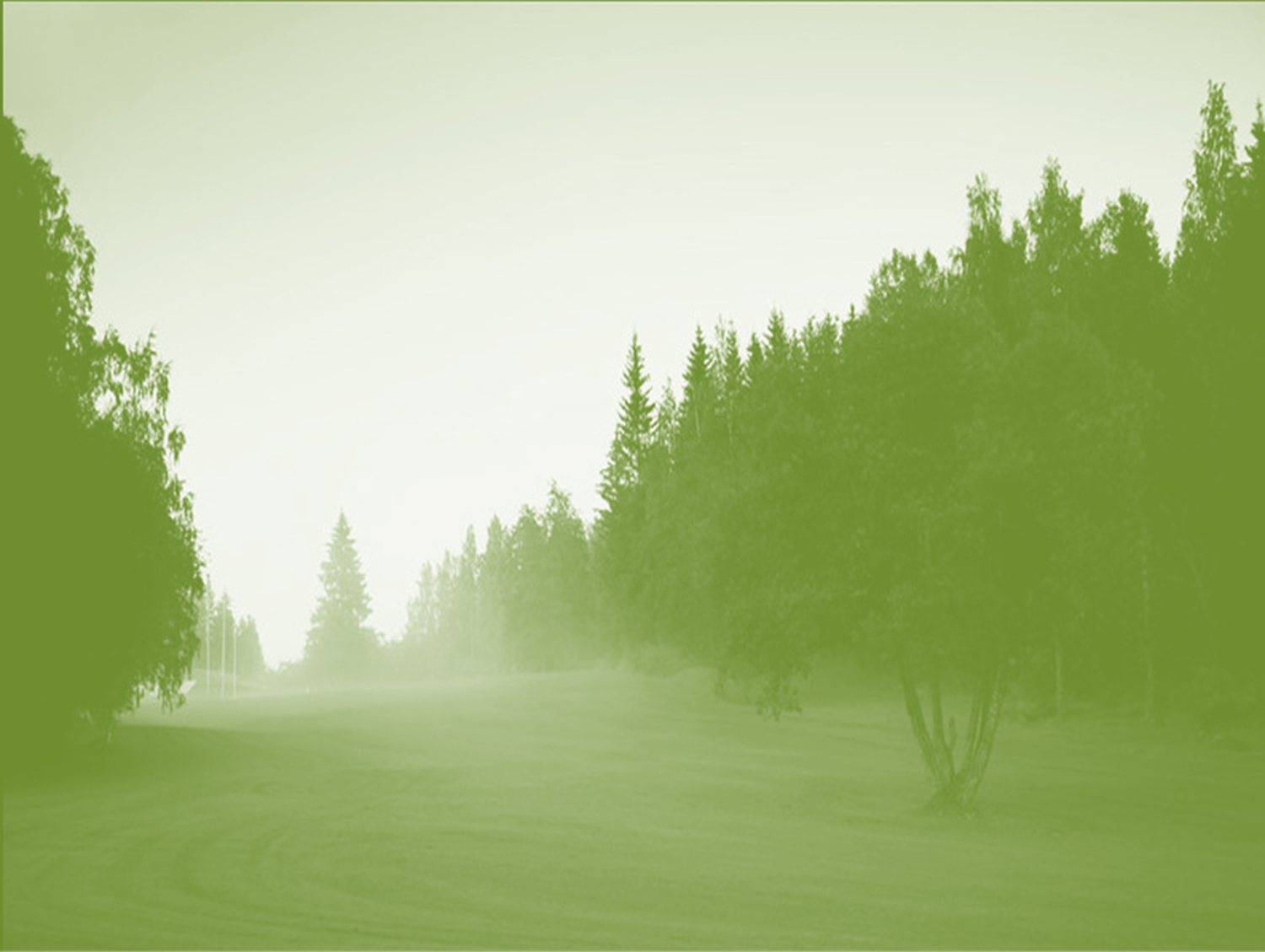 الإيواء : ثلاث نفر.
 مجلس ذكر يكفر 70 مجلس سوء.
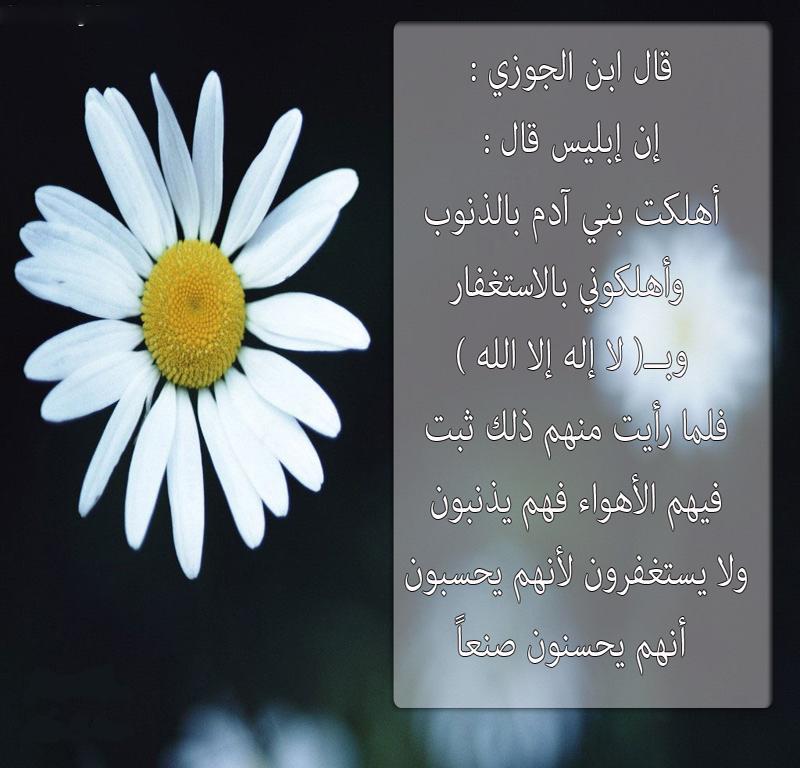 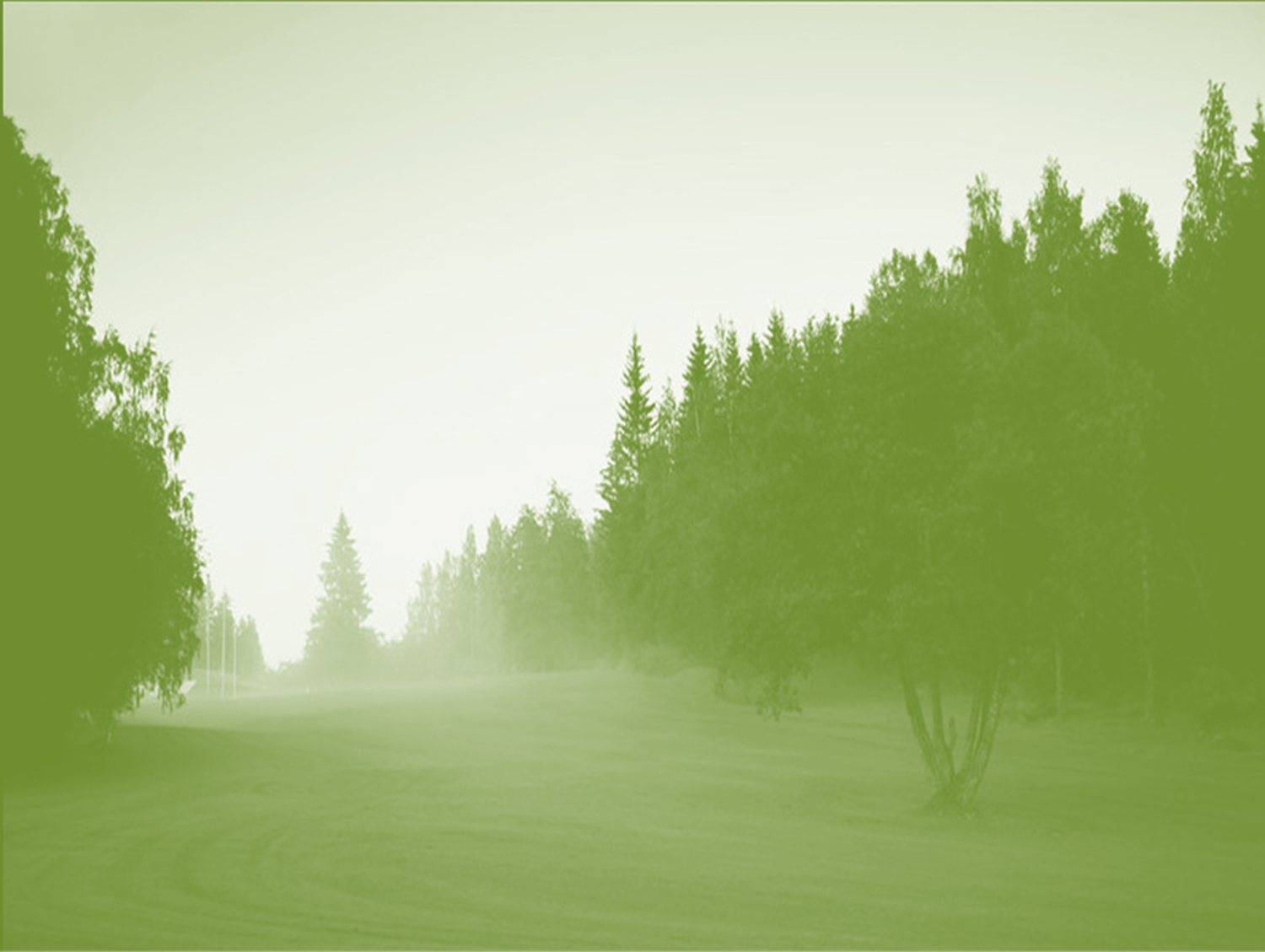 غنيمة مجلس الذكر
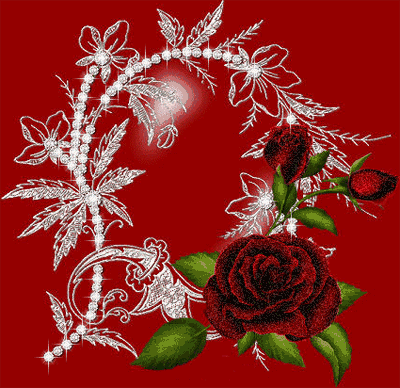 الجنة
مجالس السوء
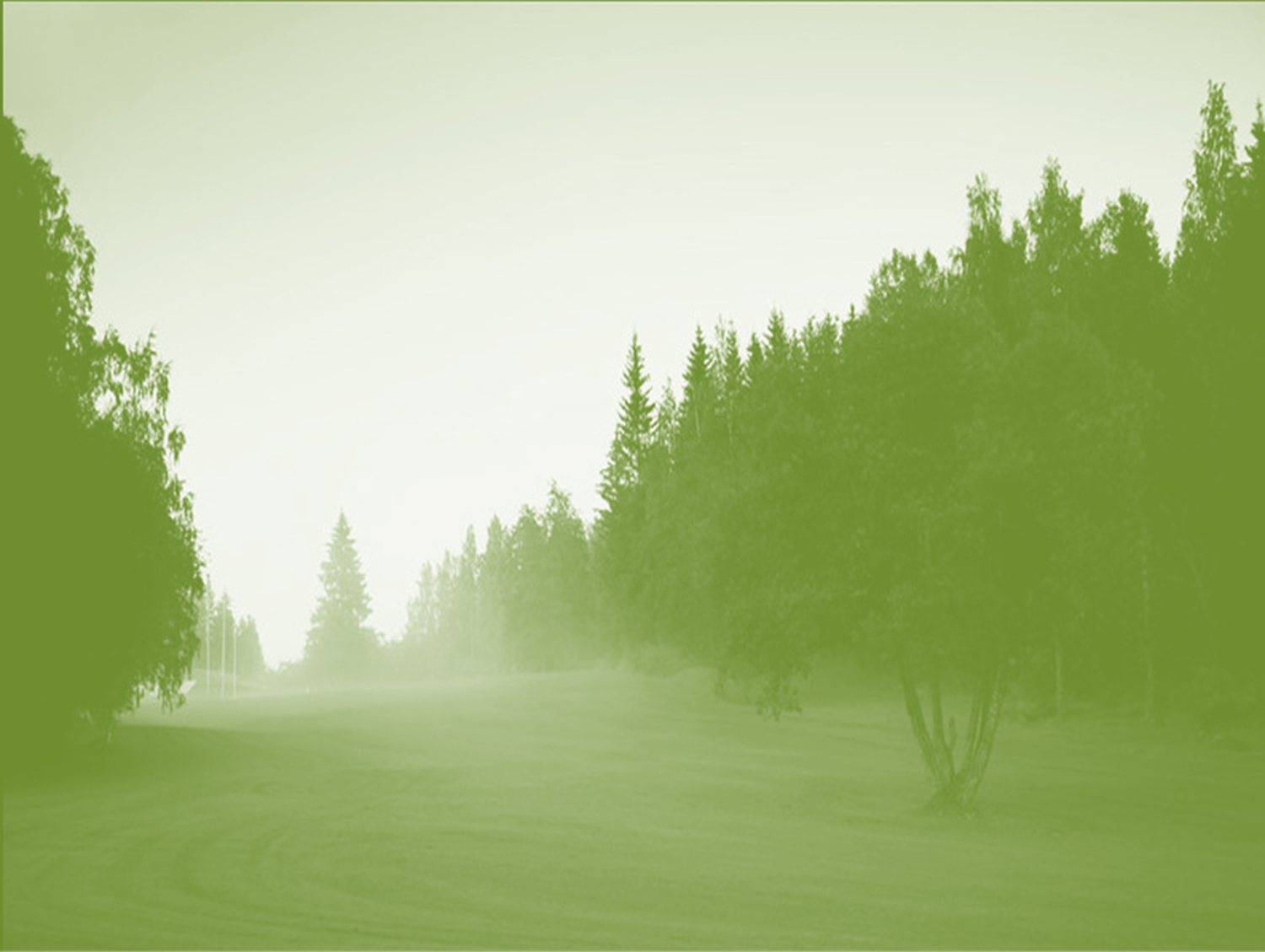 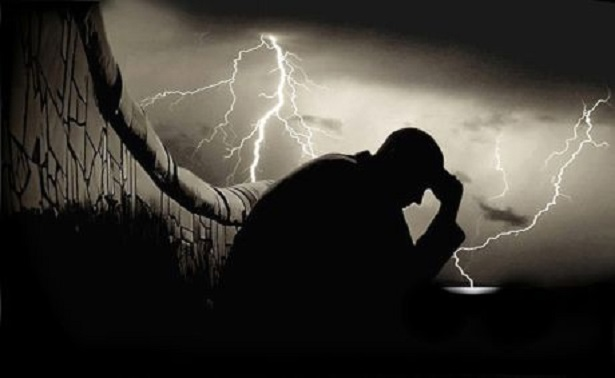 الثرة.



 الجيفة.
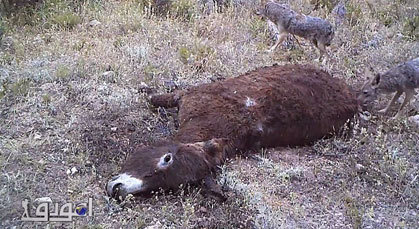 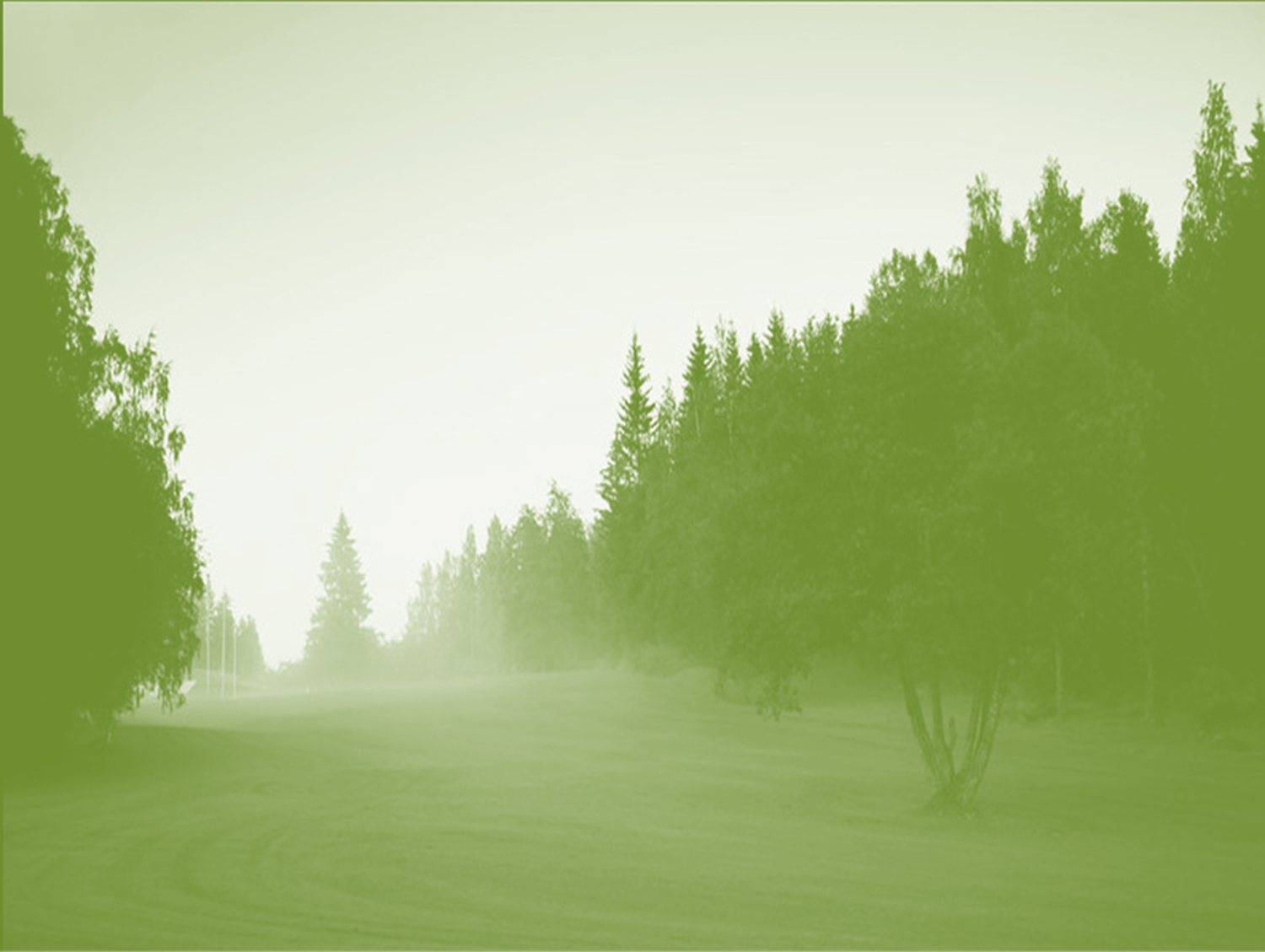 إن شاء عذبهم... (الوجوب).
 عواقب وخيمة : قسوة القلب.
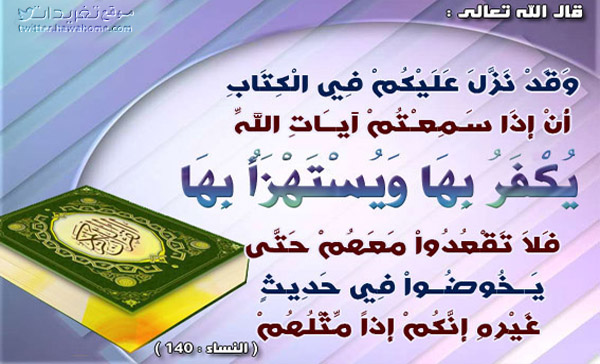 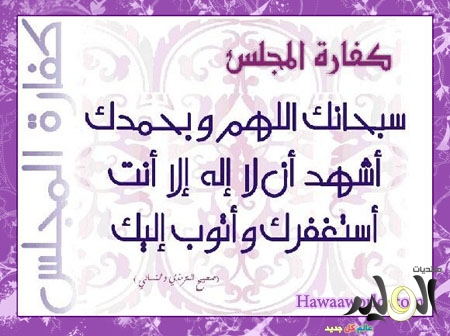 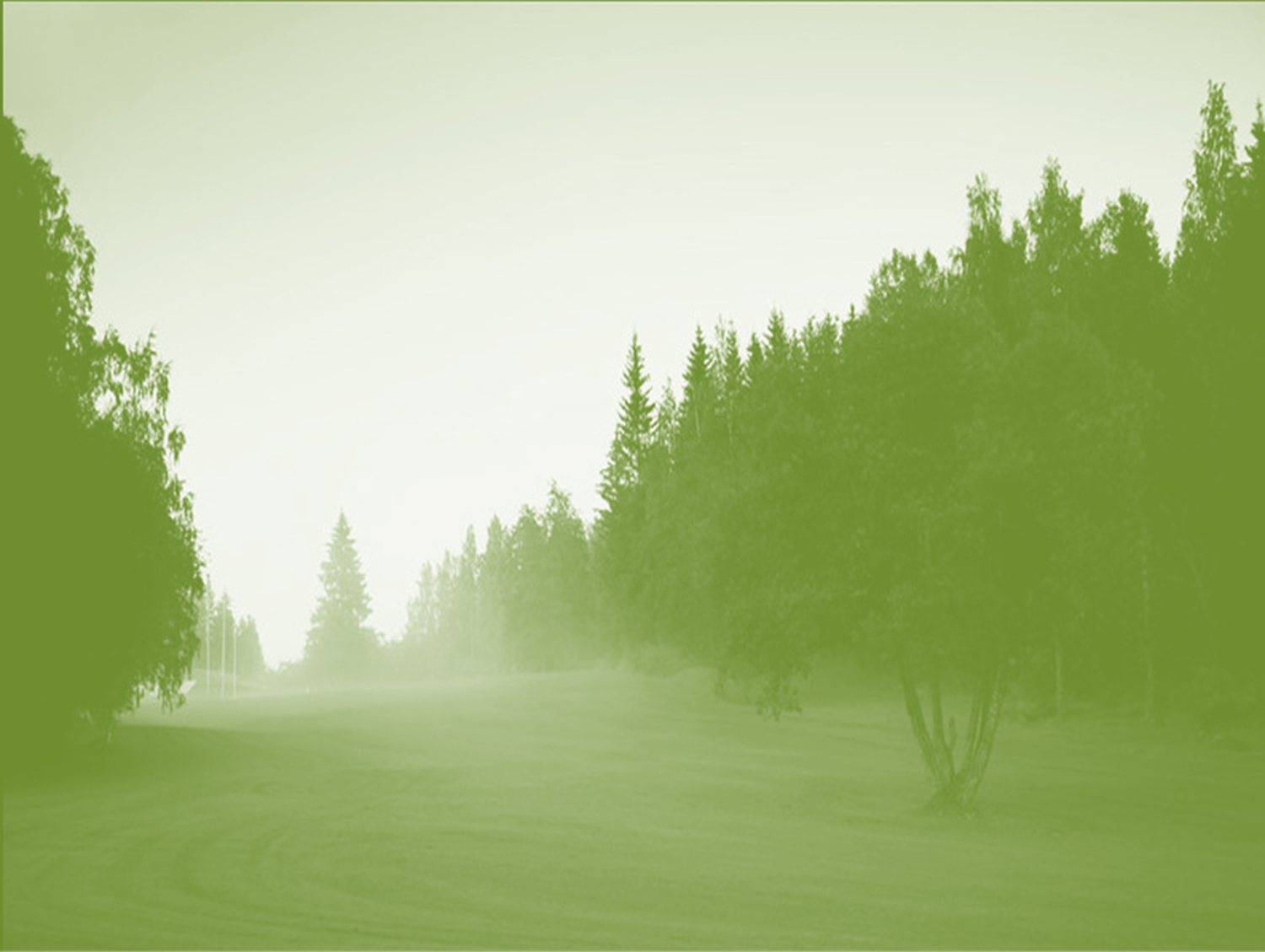 آداب مجالس الذكر
الجلوس حلقا.
 توقير العلماء و الدعاة و التواضع للعلم.
 حسن الإنصات.
 حضور القلب.
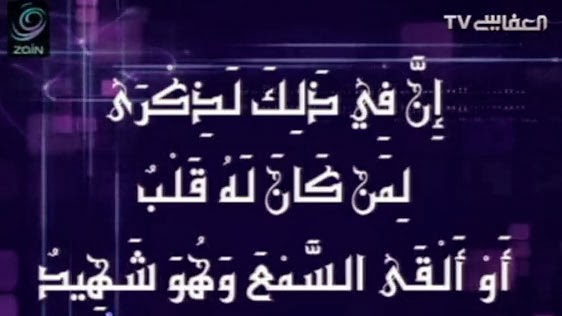 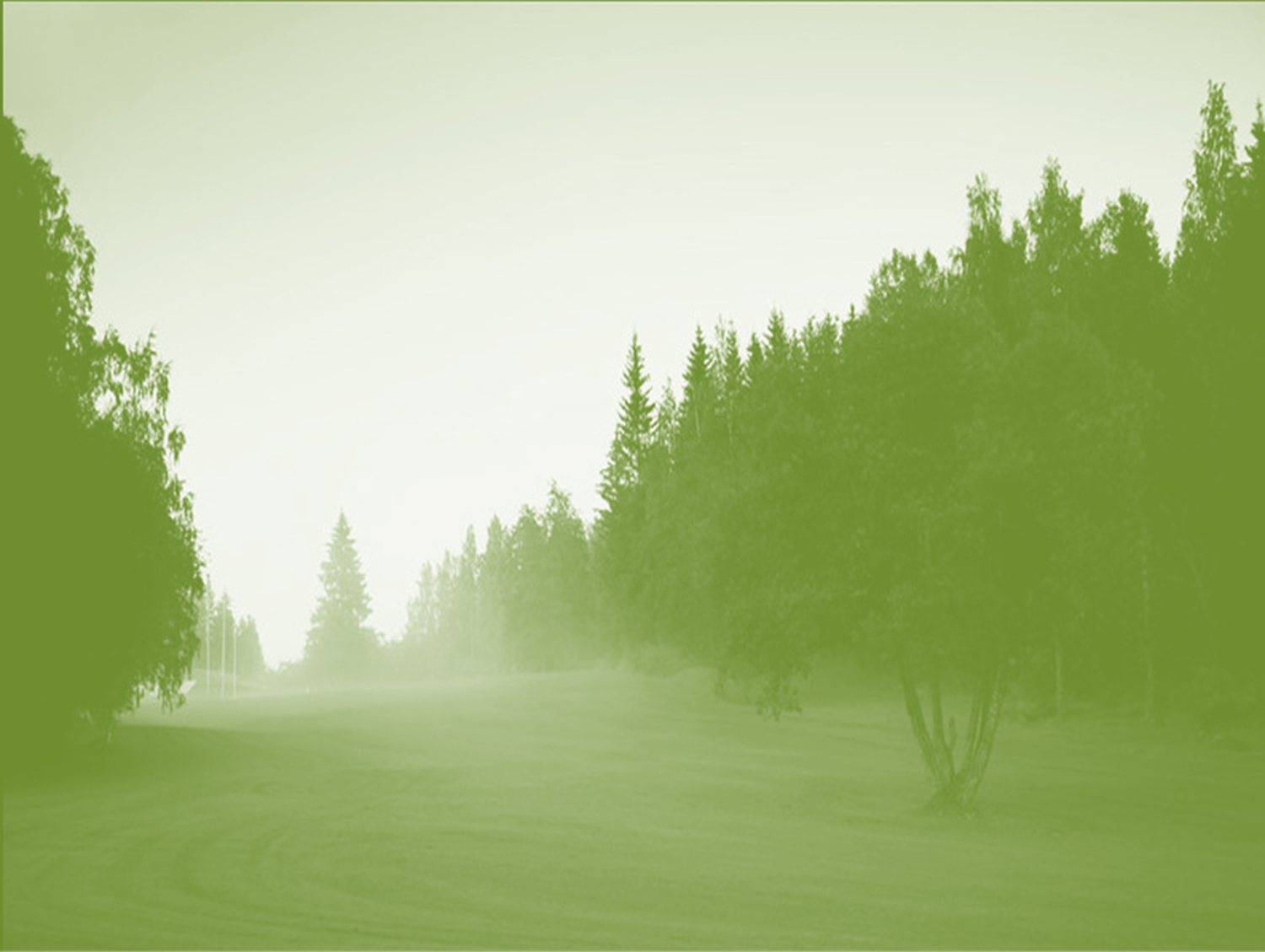 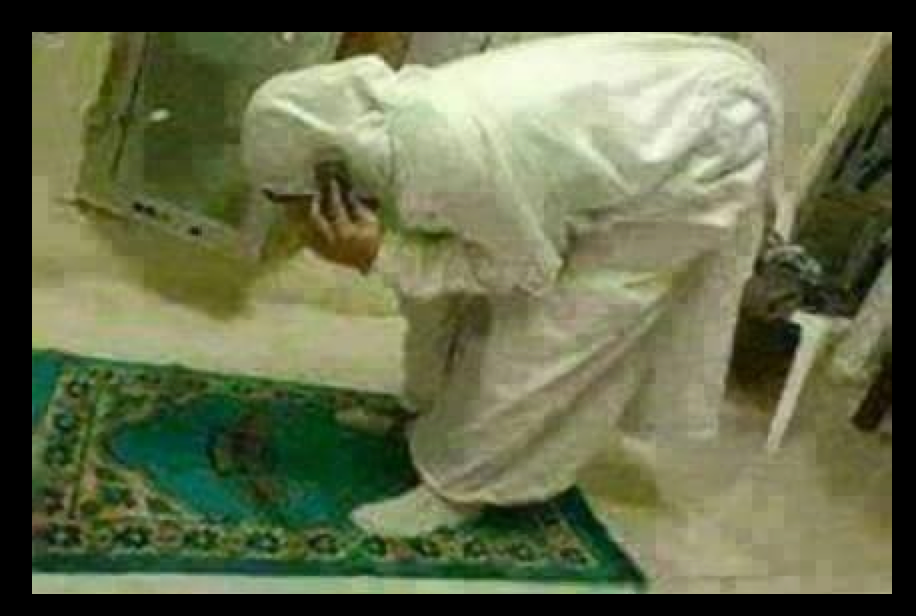 الحفاظ على الحال الوهبي (سيدنا أبي بكر و حنظلة...).
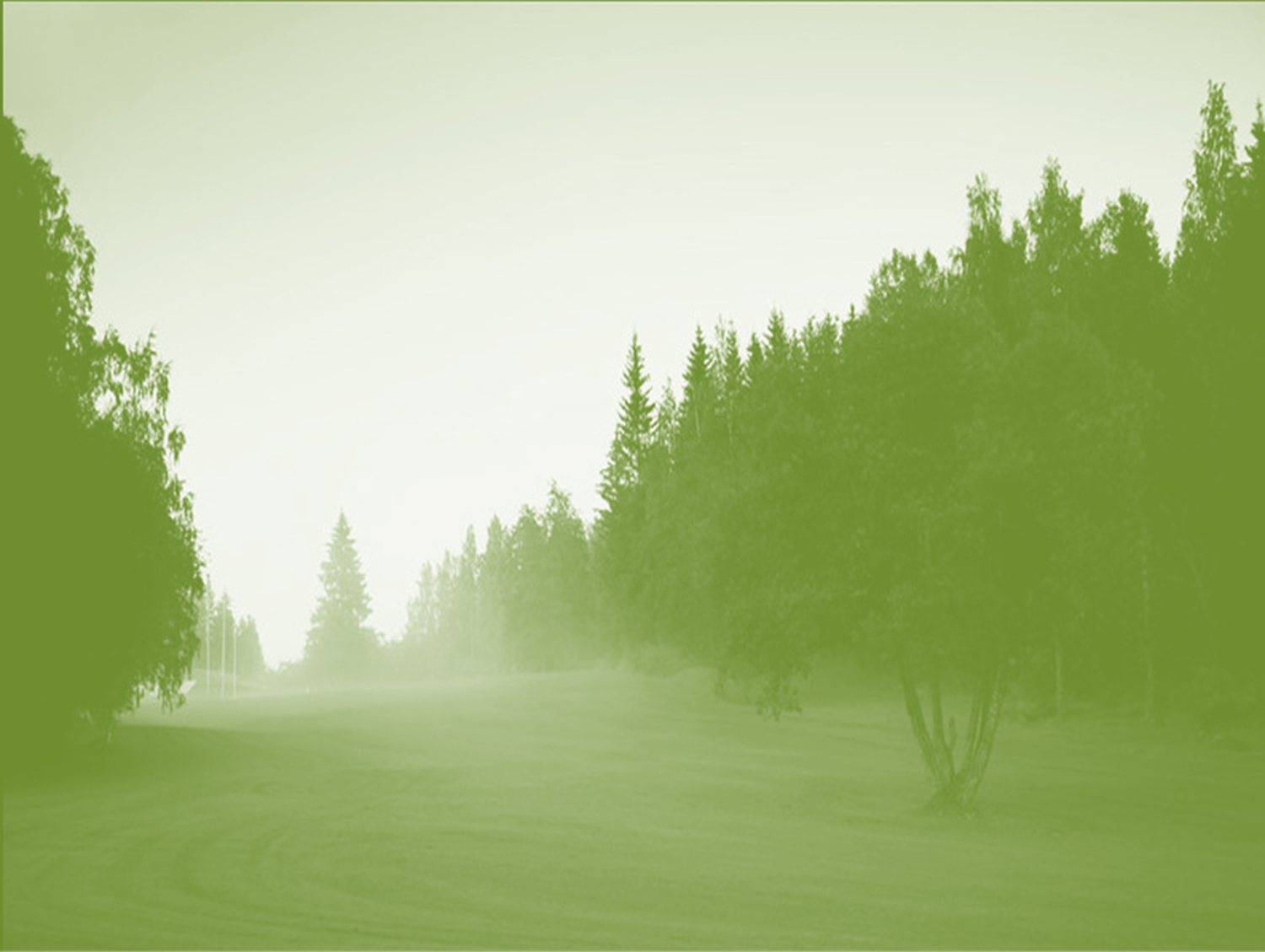 الواجب
تجديد النية :  - الطاعة، القرب من الله عز و جل.
		    - طلب العلم.
		    - الذكر....
		    - (الأخوة، الإمام الشافعي).
 التعلق : موعد مع الله عز و جل، بركة المجلس (الإمام أحمد بن حنبل) الوجبة الرئيسية.
 التأدب.
 التطبيق. 
  التبليغ.
 كفارة المجلس.
 إذا افتقدنا مجالس الذكر ؟
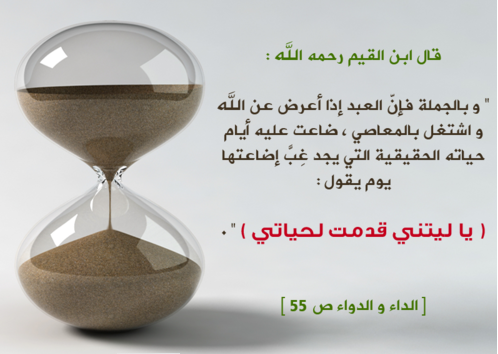